Análise Experimental do Comportamento                                Monitoria
Gianndre Roberto Coelho 
Lucas Manfredo Cardoso
Beatriz Lie Miyazaki
Início: 21 de agosto/2023
Funcionamento
Final previsto: 17 de novembro/2023
Duração de 60 minutos, uma vez por semana.
Discussão de cada procedimento, solução de dúvidas, orientações e análise dos arquivos enviados.
Sala será dividida em 10 grupos – 4 alunos por grupo 

Cada grupo realizará experimentos com humanos OU com pets (gatos, cachorros, calopsita, etc.)
Estrutura
Horários dos grupos
Lucas
Segunda: 10h - 11h
Segunda: 11h - 12h
Segunda: 17h - 18h
Terça: 11h - 12h
Gianndre
Segunda: 10h - 11h
Segunda: 11h - 12h
Segunda: 17h - 18h
Terça: 11h - 12h
Beatriz
Terça: 11h - 12h
Quinta: 14h - 15h
Quinta: 15h - 16h
Quinta: 16h - 17h
As monitorias ocorrerão presencialmente (sala Bloco Didático)
1) Folhas de registro

2) Relatório atualizado

3) Vídeos dos experimentos (apenas para pets)
Arquivos a serem enviados antes da monitoria
Folhas de registro
Deverão ser enviadas digitalizadas, semanalmente, para os monitores, para controle das sessões de ensino realizadas

 Identificadas segundo o modelo: NomeDoAluno_NúmeroDaSessão_Data
Por ex.: Lucas_Sessão1_231023.doc 

Nestas folhas, todas as informações do cabeçalho devem estar preenchidas. 

A data de envio será combinada com cada monitor.
Relatório
Um relatório por grupo (cada relatório conterá os resultados dos experimentos realizados individualmente por cada membro) 

Deverá ser enviado por e-mail semanalmente aos monitores a sua última versão com os conteúdos combinados na monitoria

Título do arquivo (Word/LibreOffice): NúmeroDoGrupo_Data (e.g., Grupo7_231023.docx).

Todos os arquivos do relatório deverão ser enviados dois dias antes da monitoria.
Vídeos
Apenas para procedimentos com animais não-humanos

Cada aluno deverá enviar ao monitor um vídeo da execução do procedimento com o animal, com duração máxima de 5 minutos. 

Os arquivos deverão ter título segundo o modelo: NomeDoAluno_NúmeroDaSessão_Data (e.g. JoaoClaudio_Sessão1_231023.mp4). 

Os vídeos serão enviados nos dias combinados com os monitores.
Experimento com humanos (Regras Gerais)
Procedimento de discriminação sucessiva da resposta de identificar uma figura geométrica (Tiba) e teste de generalização.

 As figuras consideradas "Tiba" são aquelas que apresentam um cruzamento entre duas linhas retas, não importando a inclinação da linha (diagonal, horizontal, etc).
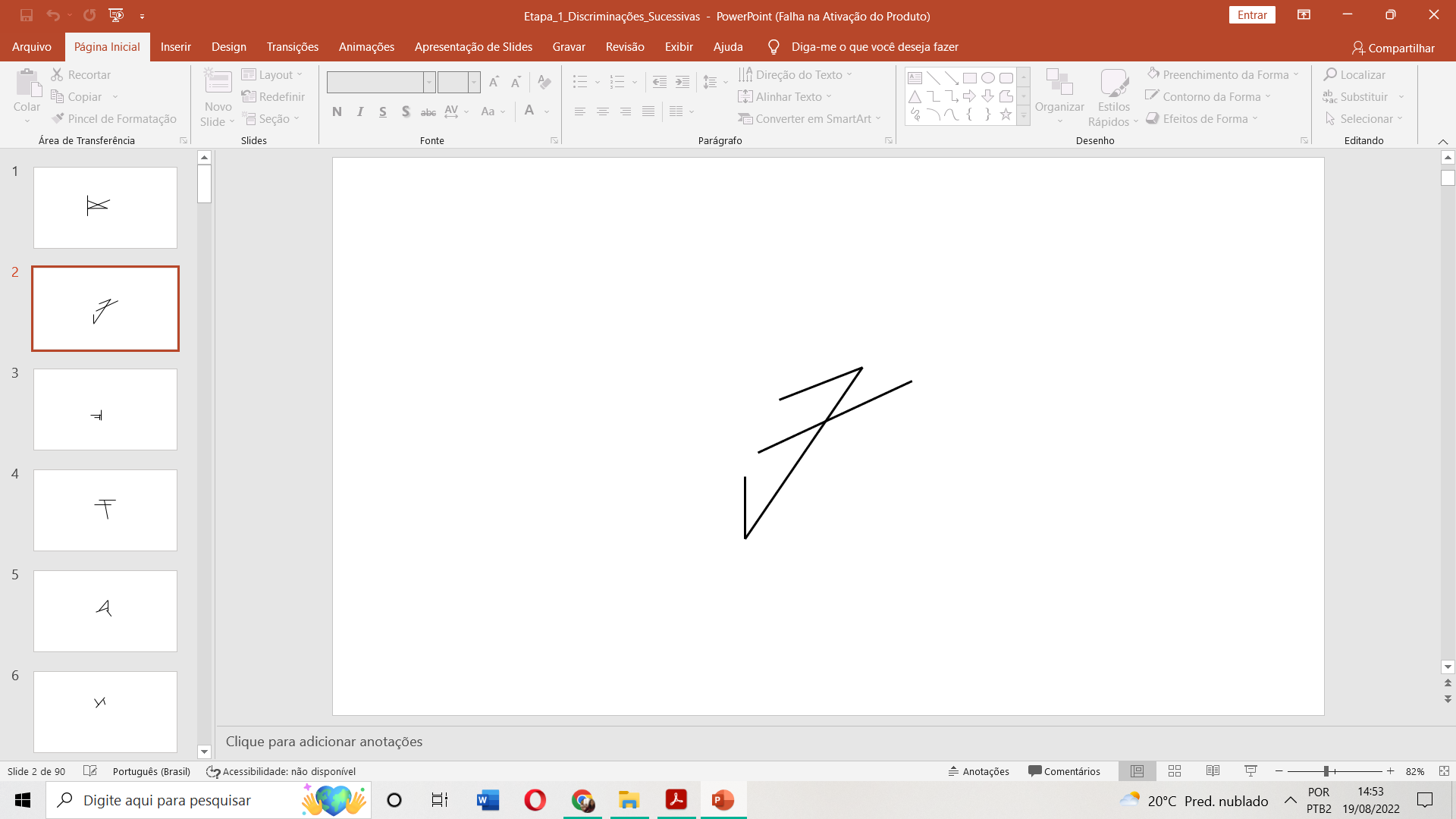 Selecionar 3 participantes. 

 No caso de dois ou mais participantes morarem na mesma residência, tome os devidos cuidados para que um participante não veja a aplicação do outro, pois isso interferirá no experimento.

 Escolher o participante que fará a primeira sessão piloto na próxima semana.

 Baixar os arquivos "Etapa 1 Discriminações Sucessivas.pptx" e “Etapa 2 Teste de Generalização.pptx” que será apresentado ao participante

 Baixar a folha de registro para humanos (durante a aplicação, tomar os devidos cuidados para que o participante não veja as respostas na folha de registro).

 Escolher um local sem distração para realizar o procedimento 

 No dia da aplicação, você deverá ter os seguintes itens: folha de registro em mãos, caneta, notebook/computador e a folha com as regras de aplicação.

(exibir Vídeo)
Atividades a serem realizadas - Grupos humanos
Deverão realizar um piloto do experimento. Para isso, vocês devem ler as seções “Regras de Aplicação: Primeira Etapa” e “Regras de Aplicação: Segunda Etapa” do arquivo “Instruções para experimento com humanos” disponível no e-disciplinas (Moodle).

A realização dessa atividade auxiliará no levantamento de dúvidas sobre a aplicação, que poderão ser sanadas na primeira monitoria.

Deverão escrever uma primeira versão da seção "Método" (ambas as etapas), conforme modelo de Relatório disponibilizado no e-disciplinas (Moodle).


Enviar em arquivo .doc no e-mail do/a monitor de seu grupo
Atividades a serem realizadas - Grupos animais não-humanos
Deverão iniciar a descrição do "método" conforme modelo de Relatório disponibilizado no e-disciplinas (Moodle) e orientações enviadas a respeito do experimento.

Para a próxima semana, descrevam os Sujeitos (espécie, raça, idade, peso aproximado, rotina alimentar, reforçador que será utilizado com cada um etc) e quais serão os comportamentos que grupo pretende ensinar (dois no mínimo).


Enviar em arquivo .doc no e-mail do/a monitor de seu grupo
E-mail dos monitores:

Beatriz: beatriz.miyazaki@usp.br
Gianndre: gianndreroberto@usp.br
Lucas: manfredolucascardoso@usp.br